5 марта 2025
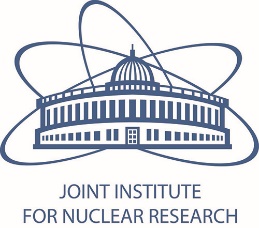 Статус измерений оптических функций и коррекциимагнитного поля Бустера
В.Л. Смирнов, И.Ю. Николайчук
ОИЯИ, Дубна
Рабочее совещание по ПНР-5
Начальные планы
Бустер: 
Работа без пучка:
Проверка работоспособности программ и оборудования и отладка их совместного функционирования. 
Отладка совместной работы с корректорами СЭО.  
Работа с пучком:
Отладка работы программ в условиях рассогласования частоты ВЧ с ведущим магнитным полем. 
Тестовые коррекции орбиты в различных режимах. 
Измерение оптимальной орбиты для проводки пучка на инжекции («золотой» орбиты).
Измерение дисперсии при варьировании частоты ВЧ. Необходимо измерить минимум 100 орбит. 
Измерение матрицы отклика орбиты. Необходимо проведение максимально возможного количества измерений. 
Тестирование методов коррекции связи поперечных движений. Требуются измерения матрицы отклика косых квадруполей. 
Измерение хроматизма с помощью измерения бетатронных частот. Проверка программного обеспечения коррекции хроматизма.
2
Начальные планы
Бустер: 
Работа без пучка:
Проверка работоспособности программ и оборудования и отладка их совместного функционирования. 
Отладка совместной работы с корректорами СЭО.  
Работа с пучком:
Отладка работы программ в условиях рассогласования частоты ВЧ с ведущим магнитным полем. 
Тестовые коррекции орбиты в различных режимах. 
Измерение оптимальной орбиты для проводки пучка на инжекции («золотой» орбиты).
Измерение дисперсии при варьировании частоты ВЧ. Необходимо измерить минимум 100 орбит. 
Измерение матрицы отклика орбиты. Необходимо проведение максимально возможного количества измерений. 
Тестирование методов коррекции связи поперечных движений. Требуются измерения матрицы отклика косых квадруполей. 
Измерение хроматизма с помощью измерения бетатронных частот. Проверка программного обеспечения коррекции хроматизма.
3
Начальные планы
Канал Бустер-Нуклотрон:
Работа без пучка:
Отладка программы управления каналом.
Работа с пучком:
Измерение матрицы отклика траектории пучка. 
Изучение и коррекция траектории пучка.  

Нуклотрон:
Работа без пучка:
Проверка работоспособности программ и оборудования и отладка их совместного функционирования. 
Работа с пучком:
Оптимизация инжекции пучка. 
Проверка полярности корректоров.
Тестовая коррекция орбиты.
Бетатронное согласование канала инжекции с Нуклотроном. Необходимы онлайн данные о размерах пучка на первых оборотах с ионизационного профилометра.
Измерение матрицы отклика орбиты.
4
Центрирование пучка по апертурам («золотая» орбита)
Инжекция
ВЧ
Вывод
СЭО
5
Измерение интенсивности пучка
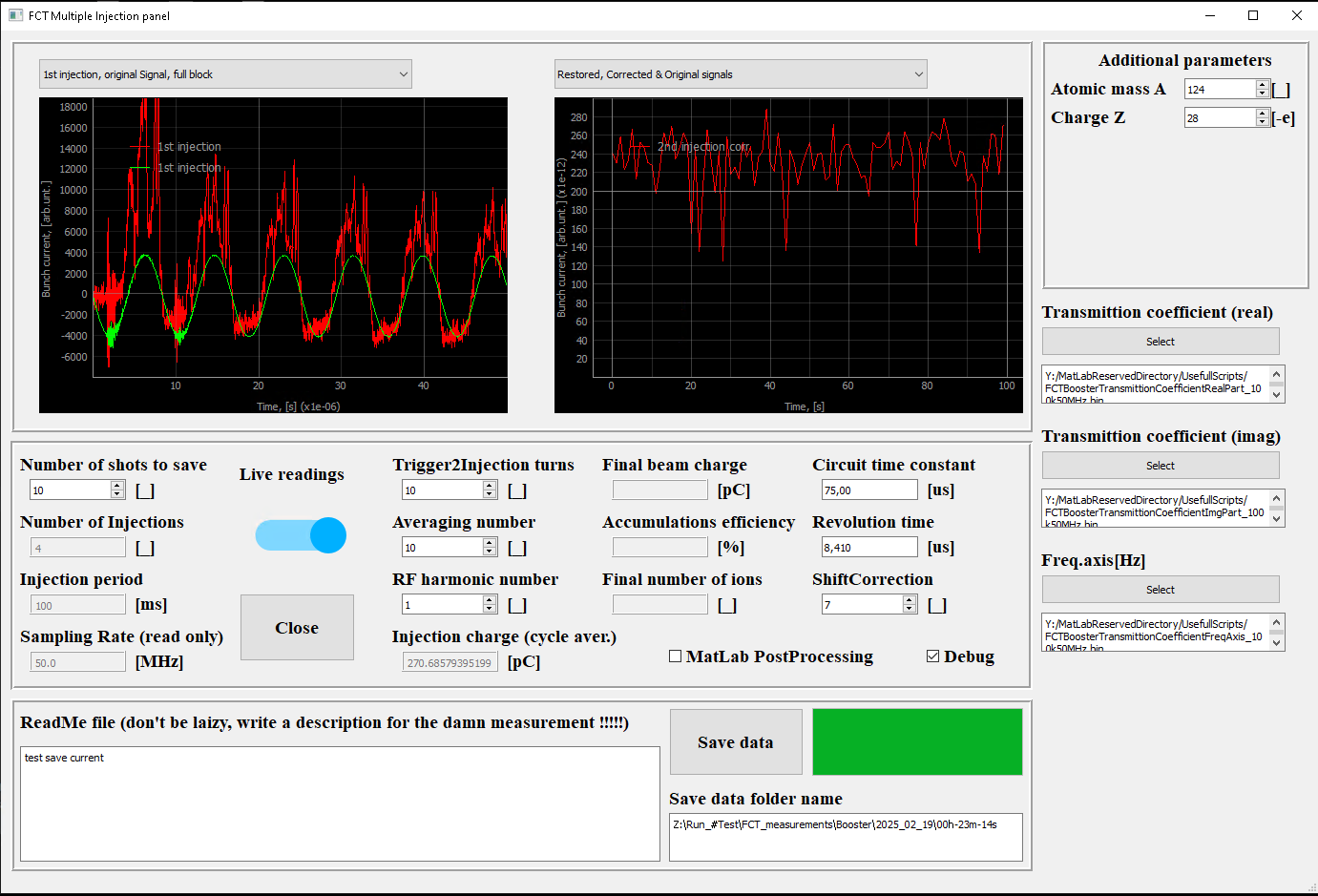 6
*Программа измерения интенсивности разработана Шпаковым В.С.
Коррекция горизонтальной орбиты (к «золотой»)
Отсутствует корректор в кольце
До коррекции ±20 мм,
после коррекции ±2 мм
7
Измерение полярности подключения корректоров
8
Измерение дисперсии в ПНР-4
9
Измерение дисперсии в ПНР-5
Пикап №10 используется для Шоттки-шума
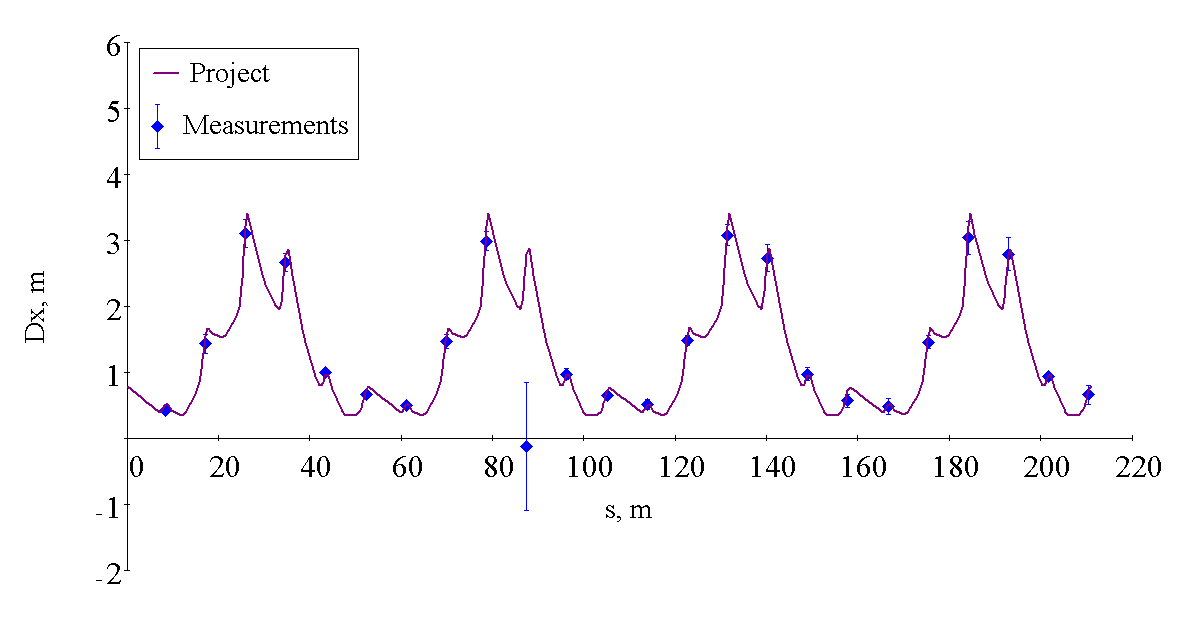 Отличие результатов измерений от проектных значений ~5∙10–2
10
Измерение оптики используя метод независимых компонент(256 оборотов пучка)
11
Измерение оптики используя метод независимых компонент(256 оборотов пучка)
Синхротронное колебание
Бетатронные колебания
Бетатронное колебание
Бетатронное колебание
Наводка ?
12
Измерение оптики используя метод независимых компонент(256 оборотов пучка)
13
Измерение связи и матрицы отклика орбиты от «косых» квадруполейОтклики орбиты на включение горизонтального корректора
14
Отклики орбиты на включение «косых» квадруполей
15
Попытки оптимизации согласования частоты ВЧ с ведущим магнитным полем
16
Планы. Бустер.
17
Коррекция орбиты
Коррекция орбиты в динамическом режиме
Целесообразность под вопросом
Коррекция СЭО
Необходима плотная работа с командой СЭО
18
Измерение бетатронных функций
Алгоритмы, основанные на использовании матриц отклика орбиты
Необходимо уметь измерять бетатронные частоты!
Требуется более точное вычисление откликов орбит
Алгоритмы восстановления оптики с помощью метода независимых компонент
Видимо, придется переходить на чтение данных с пластин пикапов и последующее вычисление орбиты пучка
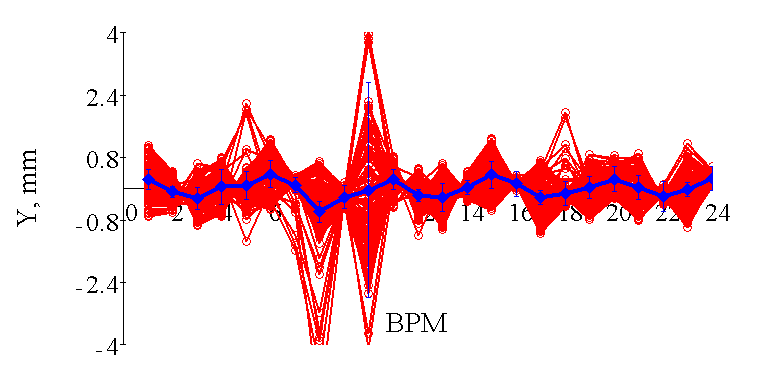 19
Измерение хроматизма и программы его коррекции
Необходимо измерение бетатронных частот
20
Спасибо за внимание!
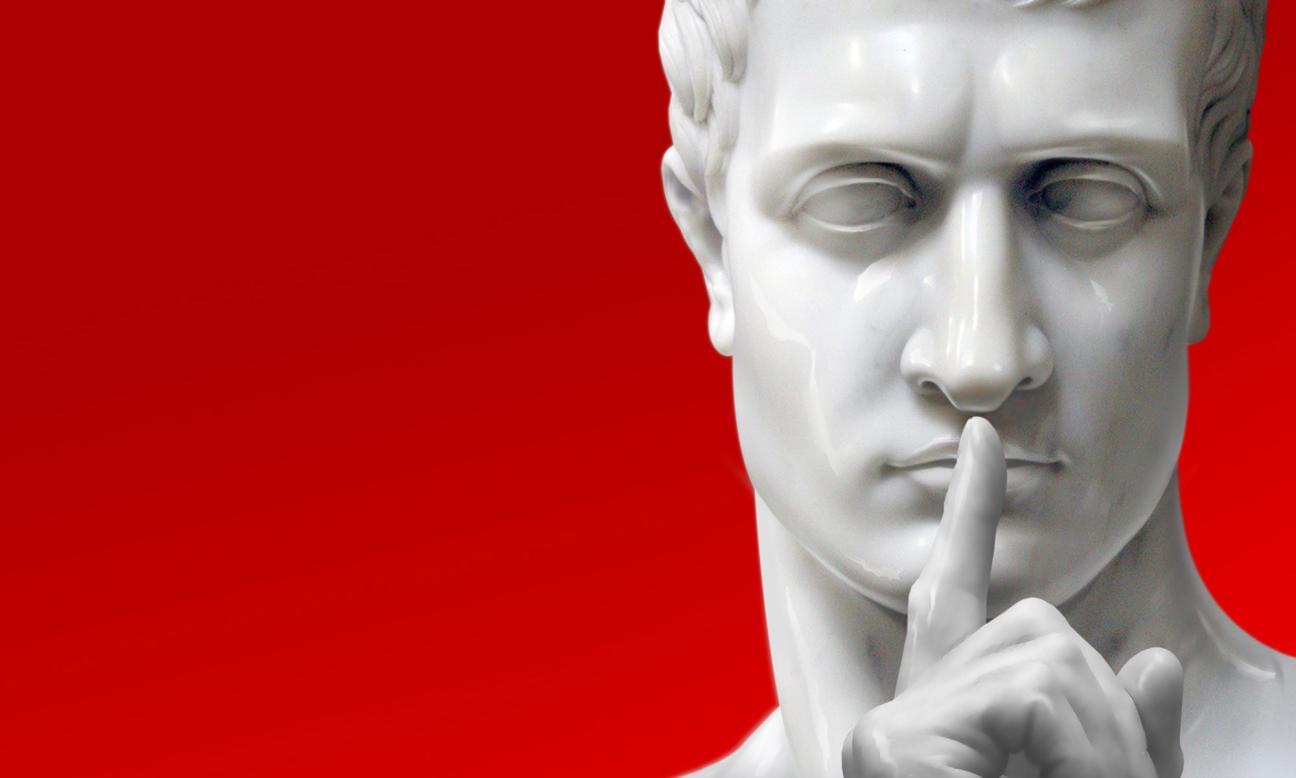 21